Review and Improve Your IT Policy Library
Create policies for the risks that matter most to your organization.
ANALYST PERSPECTIVE
Choose the tool that fits, then make sure you know how to use it.
“
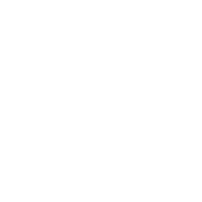 Policies, procedures, standards – they each have their specific purposes and functions within the context of corporate governance.
Unfortunately, policies and procedures are easily confused with each other, and this can lead to the perception (and often, the reality) that an organization has become too strict or rigid to perform efficiently.
Policies are a communication tool; they help your organization spread the message of what needs to be done and how it should be done.

David Glazer, 
Research Manager, CIO Practice Info-Tech Research Group
”
Executive Summary
Situation
Complication
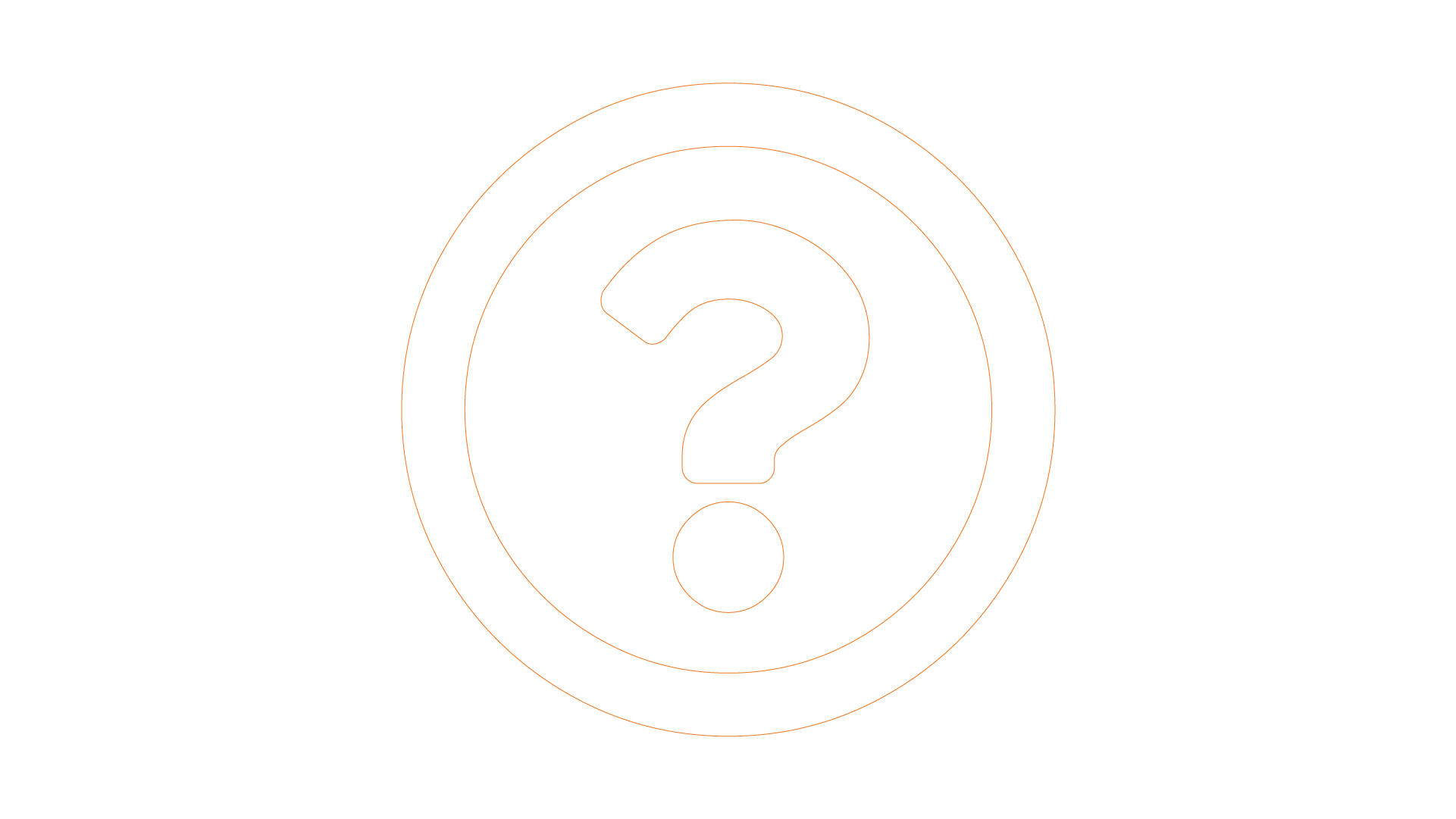 Approaching policy creation in this reactive manner often results in an excessive number of documents that are narrow in scope and don’t address the underlying risk.
Policies lag behind changing business and technology demands and compliance requirements.
Employees complain that policies restrict them from doing their job.
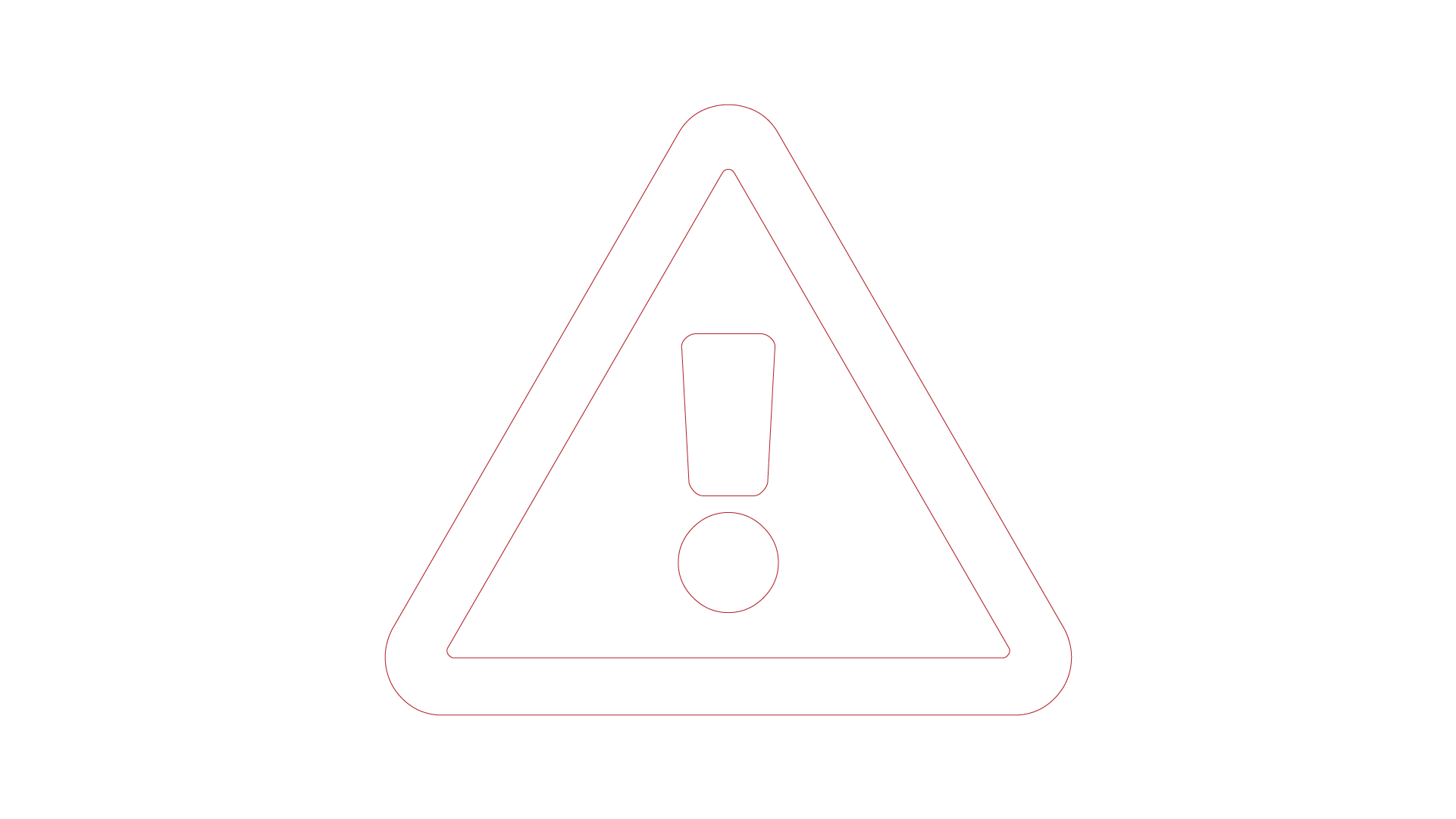 The need for a new policy is generally initiated in response to a new regulatory compliance standard or industry framework, or because of a mandate from the business that requires some degree of guidance over a new initiative.
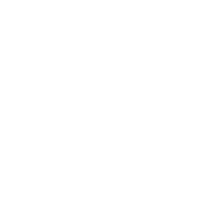 Executive Summary
Resolution
Info-Tech Insight
Find the right balance between policy and process – understand your risk landscape to identify key policy areas. In areas where policy is not necessary, establish SOPs, best practices, and guidelines to prescribe behavior.
Policy work can be extremely tedious – start by aligning your policies with your greatest risks. 
It’s a misconception that your most severe risks each need a specific policy – write SOPs, standards, and guidelines to fit under your policy umbrella. Revise your policies regularly so you know they still enable your critical procedures.
Write your policies on the right level – policies need to be understandable to the parts of the organization they affect. 
Develop an avenue for policy communication and make your policies available for reference in one place at any time.
Listen to the feedback you get from your employees and talk it out. The best way to get buy-in is to make your employees part of the policy process - use their feedback and analysis to revise your policies.
Policies aren’t just your rules – they communicate how you do business.
Policies are your friend – use them to start a discussion with employees on how you do what you do.
More isn’t always better – in fact, it can be worse.
You don’t need a policy for every risk – just the ones that matter most to your organization.
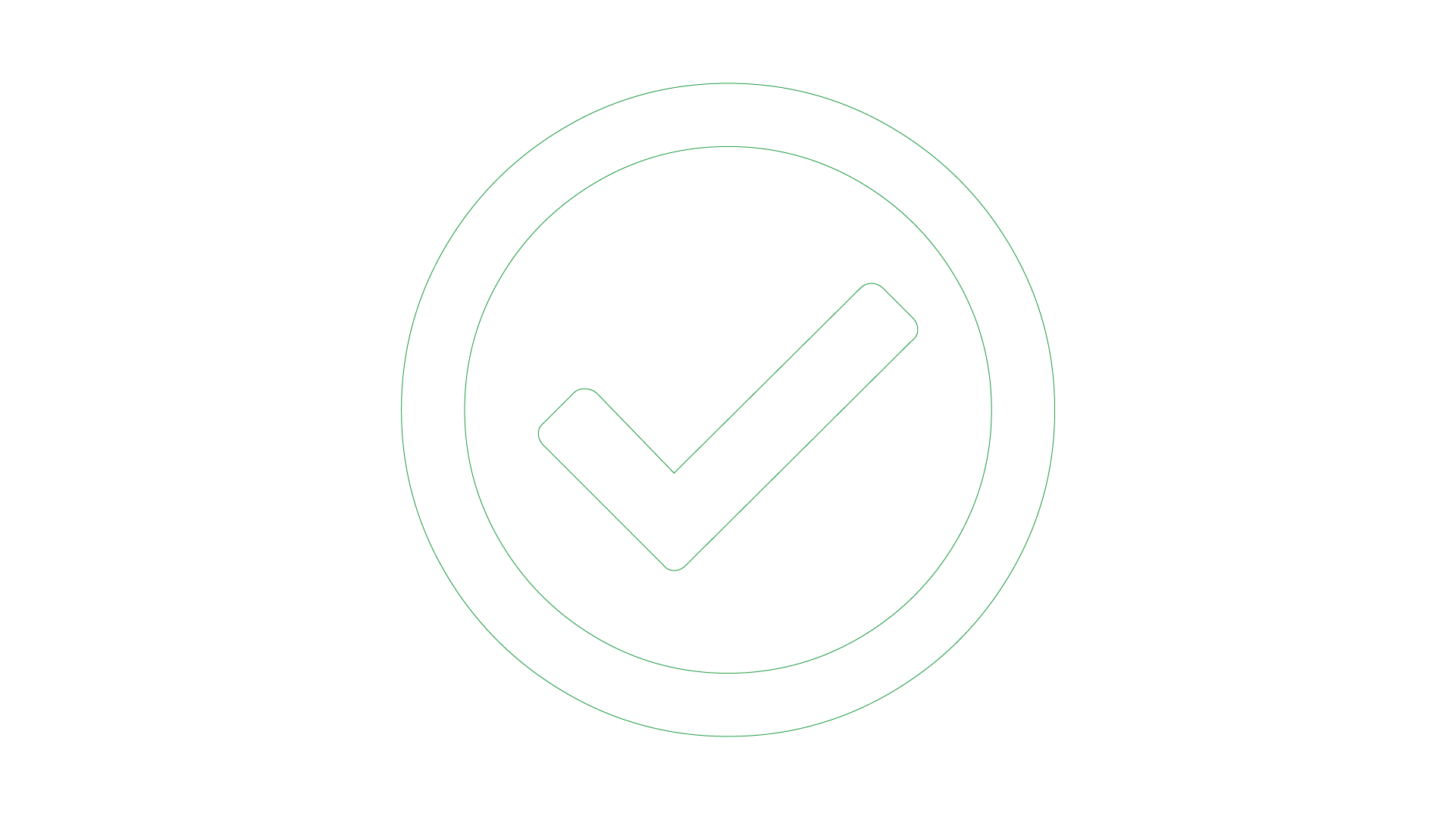 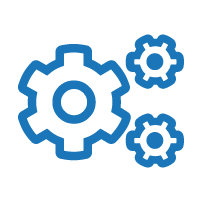 Our Understanding of the Problem
This Research is Designed for:
This Research Will Help You:
This Research Will Also Assist:
This Research Will Help Them:
CIOs

Heads of IT
Identify the set of IT policies your organization needs.

Identify and assess IT’s greatest risks.

Write effective policies.

Communicate policy initiatives.

Reassess the effectiveness of your IT policies
IT Risk & Compliance Officers
Ensure IT policies are aligned with organizational policies.

Identify and assess IT’s risks.

Govern IT risks.

Gain insight into the effectiveness of IT policies.
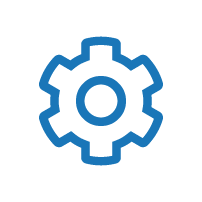 Business-as-usual activities are more challenging when policies are managed reactively
64% of organizations who managed policies reactively rated project execution as fair or poor.
of organizations reported a need to manage their policies.
of organizations reported a need to manage their procedures or protocols.
of organizations included keeping policies up to date with regulations in their top three policy management challenges.
of organizations considered IT an active stakeholder in policy management.
93%
85%
47%
61%
Source: NAVEX Global, “2016 Ethics & Compliance Policy Management Benchmark Report”
Likelihood of being satisfied with IT increases when you are satisfied with your IT policies
Organizations that were highly satisfied with their IT policies were 3.7 times more likely to be highly satisfied with IT when compared to those organizations that did not have high satisfaction with their IT policies.
72%
Organizations that had a satisfaction score of 8 or more were classified as High Satisfaction, while everyone else was classified as Not High Satisfaction.
3.7xHigher
3%
N=431 organizations from Info-Tech’s CIO Business Vision Diagnostic
Without proactive policy management, responding to change is nearly impossible
“
A lot of employees are saying, ‘This is the way I'm working now,’ so a lot of these IT policies need to catch up.
John Maddison, Vice President of Marketing, Fortinet Inc.*
The pace of business has increased substantially in recent years. Policies often lag behind changing business and technology demands and compliance requirements.
Organizations need to be proactive in identifying how business changes and new technologies will impact the business in order to successfully manage policies. Moreover, organizations need to predict and respond to how their employees will react to organizational and technological change.
Some employees don’t care about restrictive IT policies, even if they are crucial for risk mitigation. A recent report from Fortinet found that 36% of respondents said that they would use the cloud even if such activity was prohibited by IT policies.*
”
100% of respondents to a Symantec security survey indicated an extreme concern of loss of proprietary or confidential data.
Only 34% of these respondents have implemented any form of data loss prevention controls.
*Source: TechTarget, “Survey: IT's cloud, BYOD policies don't deter Gen Y use”
Right-size your policies to maximize your policy utility
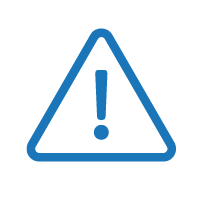 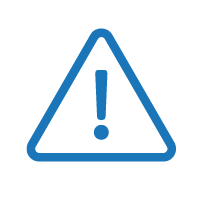 Too few policies can leave your organization susceptible to risk. 
Too many policies can confuse employees and detract from compliance. 
Complex or differentiated policy ownership is likely to cause behavioral inconsistency across organizational departments.
Policy managers must strive to find the right balance of operational efficiency and internal control. 
Take a risk-based approach to policy management and create policies to address your greatest risks.
Too Many Policies:

Not Enough Policies:
Redundant or Conflicting Policies
Low Policy Awareness
Wasted Effort in Developing and Maintaining Policies
Unnecessary Bureaucracy


No Expectations Set With Employees
Inconsistent Employee Behavior
Non-Compliance With Regulatory Requirements
Unnecessary Exposure to Risk
▽ Source: NAVEX Global, “2016 Ethics & Compliance Policy Management Benchmark Report” (2016). ▽
57%
18%
of organizations manage over 50 policies.
of organizations couldn’t identify how many policies they had.
Realize the full value of your policies as a launch point for creating a compliance culture
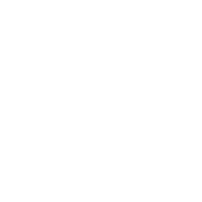 You have an opportunity to improve your employee alignment and satisfaction, improve organizational agility, and obtain high policy adherence. This is achieved by translating your corporate culture into a policy-based compliance culture.
A compliance culture is a component of an overall corporate culture where elements of company culture are embedded in policy.
A compliance culture can be a competitive advantage – a corporate foundation of integrity and accountability increases employee satisfaction and customer confidence.
Not having a compliance culture can be costly – in 2015, Volkswagen faced fines up to $18 billion for allegedly cheating on its emission tests for new vehicles.
40% of organizations rated training employees on policies as one of their top three policy management challenges
Source: Thomson Reuters, “A Culture of Compliance: How Compliance Can Affect Corporate Culture For the Better”
Source: NAVEX Global, “2016 Ethics & Compliance Policy Management Benchmark Report”
Southwest Care Center – A policy workshop success story
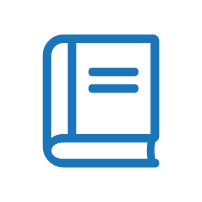 Case Study
Industry:
Source:
Healthcare
Interview Candidate
Southwest Care Center
Policy Management Initiative
Results
Southwest Care Center is a health organization that has been serving Albuquerque and Santa Fe, New Mexico with clinic and pharmacy services in HIV, Hepatitis C, family medicine, and primary care services for over 20 years.
Having experienced rapid organizational growth beginning in 2013, Southwest Care needed to shift from a policy network based in unwritten rules, precedent, and best practices, to one with written policies. Southwest Care needed not only to mitigate organizational and regulatory risks, but also to provide employees with structure and guidance without significantly impeding their ability to provide high-quality patient services.
During the Info-Tech policy workshop, the team drafted four policies and later wrote an additional two. The new written policies significantly improved employee understanding of rules and created an avenue for discussion and feedback on organizational values. Southwest Care has not needed to write new policies since – processes and guidelines were adapted in response to growth.
Follow this case through the three phases of this blueprint:
1
2
3
Assess
Draft and Implement
Monitor, Enforce, Revise
Following Info-Tech’s approach to policy management will help you…
1. Develop more effective IT policies
2. Improve risk coverage
3. Improve employee compliance
Clearly express your policy’s goals and objectives.
Standardize the approach to employee problem solving.
Write concise policies that your employees will actually read.
Ensure compliance with both regulatory and industry best-practice frameworks.
Establish a method for reporting, documenting, and communicating your response to risks.
Easily prepare documentation to satisfy auditors.
Empathize with your employees and write policies that enable rather than restrict them.
Communicate and train employees using your policies.
Avoid being perceived as “the police” by engaging your audience throughout the policy process.
Establish baseline metrics to measure the financial impact of effective policy management
Baseline metrics will improve through:
Cost of risk occurrences per year where no mitigating policy existed. The dollar amount spent remediating a risk occurrence that did not have a mitigating policy associated with it. 


Cost of consultancy fees for policy need identification. The amount of money that your organization would pay a third party auditor to identify areas which require a policy creation or remediation. 


Cost of compliance related fines. The dollar value your organization has spent per year on compliance related fines. Being proactive with your policy management will help ensure you are compliant with all standards. (This will vary depending on organization and industry.)
Align with COBIT metrics to show the improvement in your policy management capability
COBIT 5 defines a range of enabling processes, activities, and metrics that help you evaluate the success of your policy management program. Refer to the following processes for metrics and guidelines relevant to policy management:
APO01.03
EDM01.03
APO12.01
EDM03
MEA03
Use these icons to help direct you as you navigate this research
Use these icons to help guide you through each step of the blueprint and direct you to content related to the recommended activities.
This icon denotes a slide where a supporting Info-Tech tool or template will help you perform the activity or step associated with the slide. Refer to the supporting tool or template to get the best results and proceed to the next step of the project.
This icon denotes a slide with an associated activity. The activity can be performed either as part of your project or with the support of Info-Tech team members, who will come onsite to facilitate a workshop for your organization.
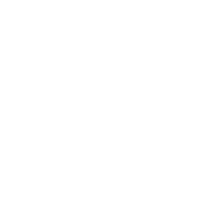 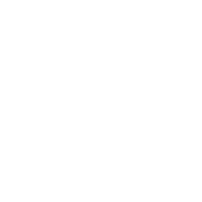 Review and Improve Your IT Policy Library – Project Overview
1
2
3
Monitor, Enforce and Revise
Assess
Draft and Implement
Best-PracticesToolkit
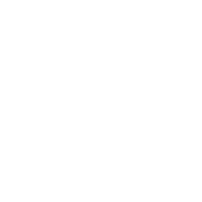 Guided Implementation
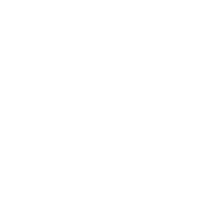 Onsite Workshop
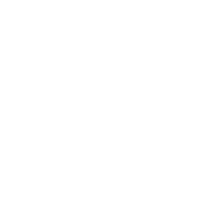 Workshop Overview
Activities
Deliverables
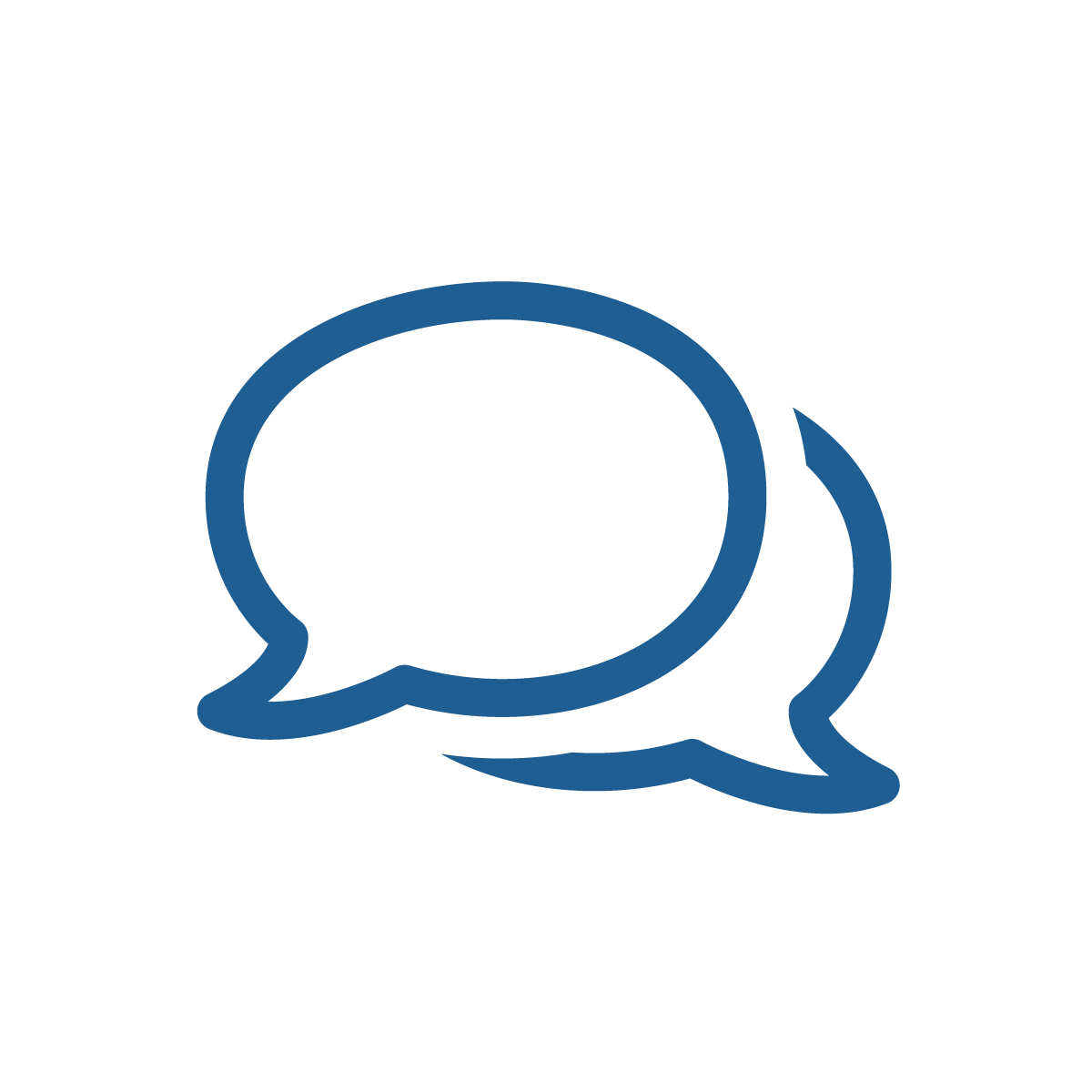 Contact your account representative or email Workshops@InfoTech.com for more information.